Events To Tryout For
100m, 200m, 400m,
800m, 1500m, High Jump, Long Jump, Shot Put
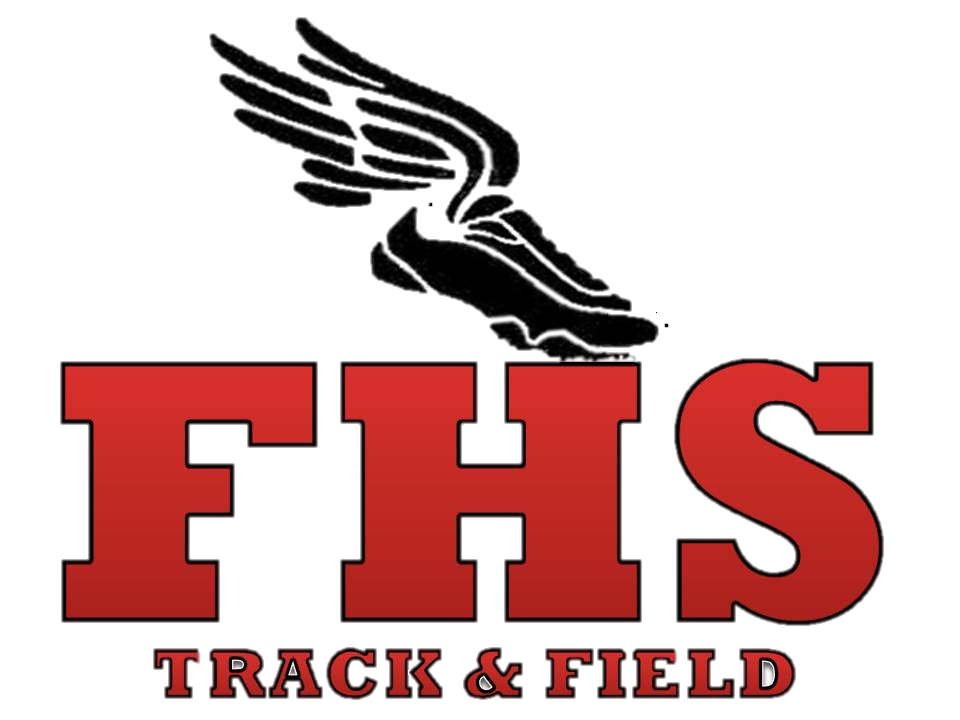 @ 11:40
Tuesday – 100m for boys and girls
ALL GRADES
***There will be a second tryout for each event but only if you are absent on the day of the first tryout.